Современный город курск
1
Железнодорожный округ
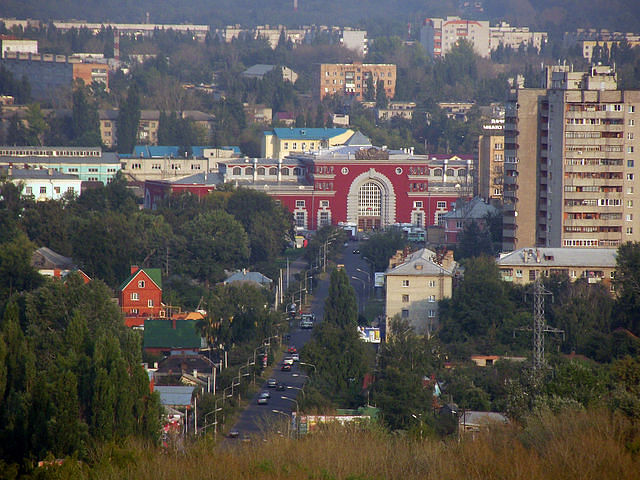 2
Сеймский округ
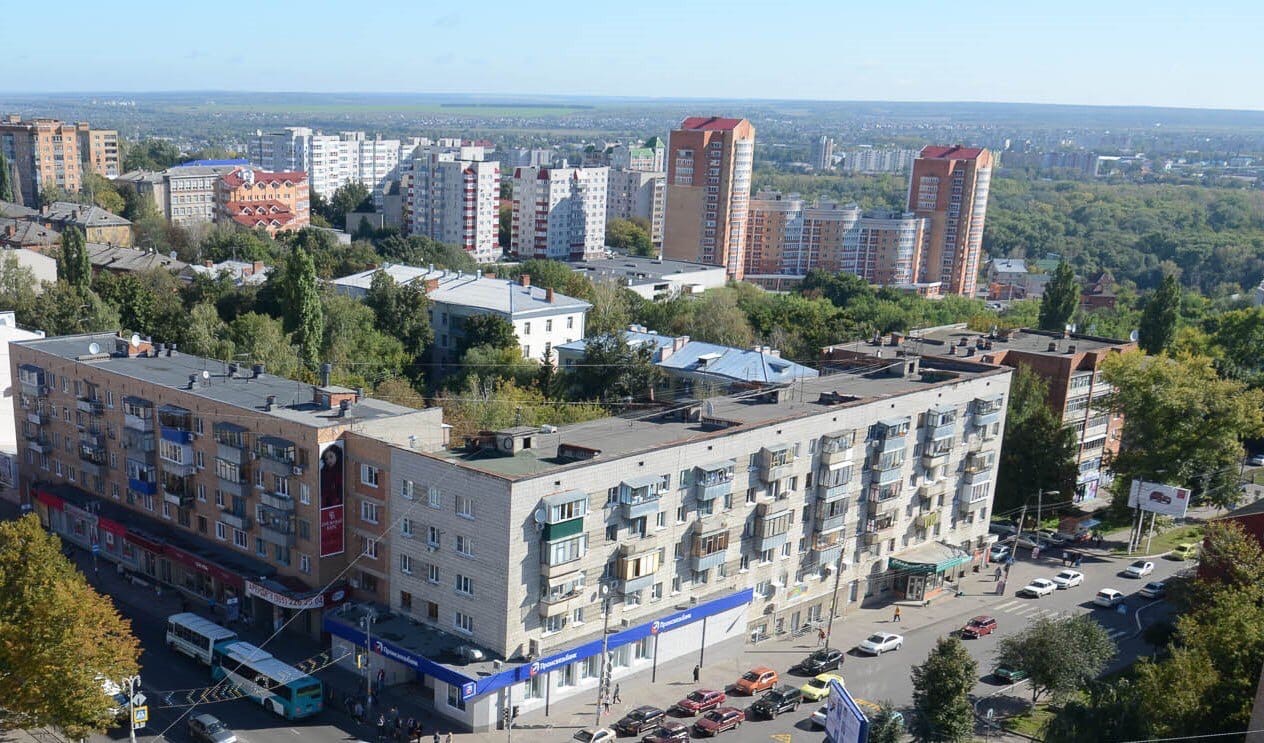 3
Центральный округ
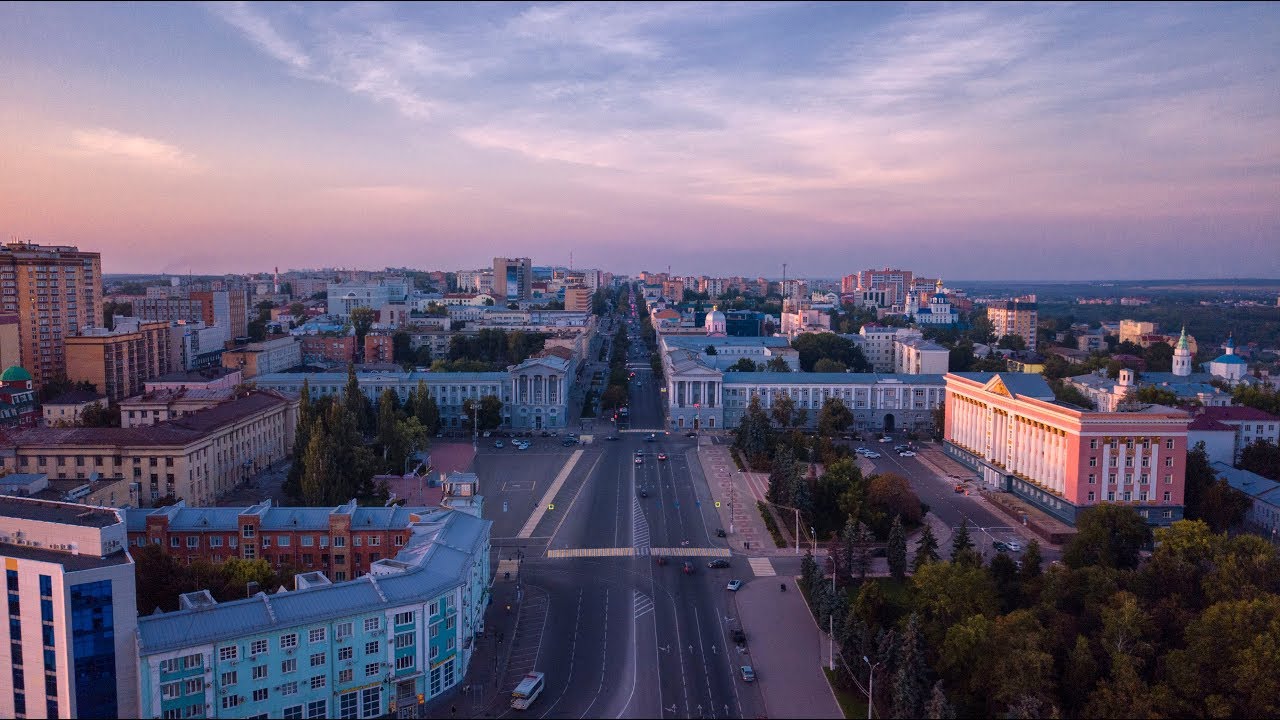 4
Какие районы (округа) есть в населённом пункте, где живешь ты?
5